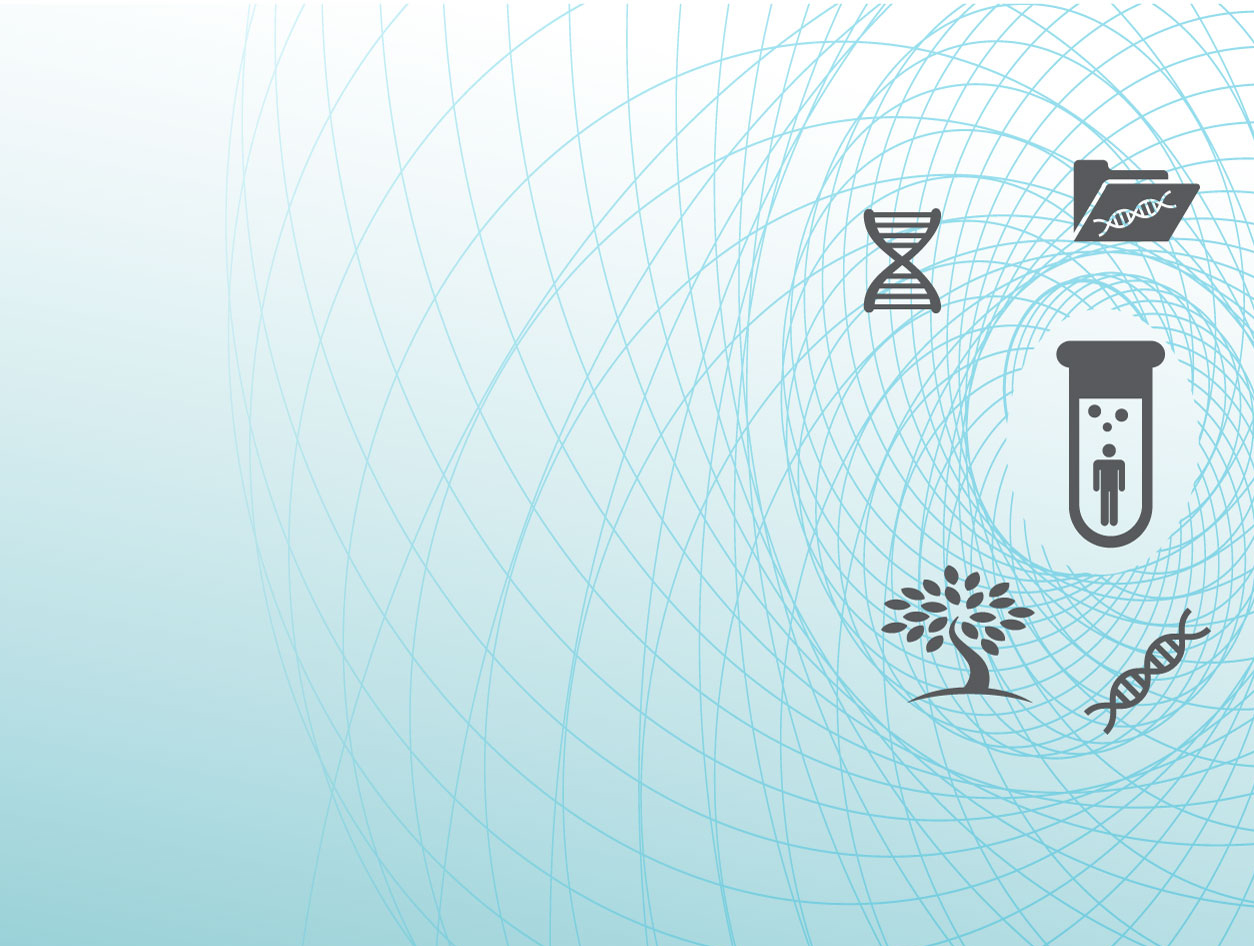 NATIONAL CENTER FOR CASE STUDY TEACHING IN SCIENCE
A Presentation to Accompany the Case Study
Genetic Testing: 
It’s a Relative Question
by
Melissa R. Eslinger, Ryan E. Rodriguez, and Jonathan W. Roginski
United States Military Academy, West Point, NY
Common Bioinformatic Databases
(Introduction)
Common Bioinformatic Databases
The National Center for Biotechnology Information (NCBI) maintains a “database of databases,” which are frequently updated with biomedical and genomic information.

The goal of this presentation is to introduce you to commonly used data repositories to
learn more about the biological basis of a disease.
examine clinical variation and management of a disease.
prepare for genetic counseling considerations.

We are going to use the condition of Alzheimer (late onset), which affects memory and cognitive decline, due to mutations in the APOE gene, and has a characterized variant (rs7412), among others, to interrogate select databases.
This will familiarize you with these resources in preparation for our upcoming case study.

Resources:
Genetics Home Reference, Your Guide to Understanding Genetic Conditions, (https://ghr.nlm.nih.gov/)
NCBI Homepage  (https://www.ncbi.nlm.nih.gov)
ClinVar, dbSNP, MedGen, OMIM
GeneReviews
2
Genetics Home Reference
Access the Genetics Home Reference (https://ghr.nlm.nih.gov/)
Provides overview of health conditions, genes, chromosomes, and genomic medicine.

Access the Genetic Testing page: (https://ghr.nlm.nih.gov/primer/testing/genetictesting)
Scan the content and answer the following:

What is genetic testing?				

Medical test to identify changes in chromosomes, genes, or proteins, to confirm or rule out a suspected genetic condition.

What testing methods are available and what do they examine?

Molecular tests for single genes or short lengths of DNA
Chromosomal tests for entire chromosomes or long lengths of DNA
Biochemical tests for protein levels
3
Common Bioinformatic Databases
(GenBank Overview)
GenBank Overview
GenBank Overview (https://www.ncbi.nlm.nih.gov/genbank/)
Contains annotated genetic sequences
Commonly used to align nucleotides and query sequence alignment (Basic Local Alignment Search Tool—BLAST)

Access the GenBank at the link above.
At the top of the page, locate the “Resources” drop down arrow. Click the arrow.

What type of resources are available to view within GenBank?
DNA/RNA; gene expression information, genome maps, protein information, taxonomy, and many other types are found within GenBank.

Just below the resources link, locate the drop-down menu to the left of the search bar.  From the drop-down, select “All Databases.” 
We are going to examine the APOE gene. Type “APOE” in the search bar and click “Search.”
This brings you to a collection of information within the NCBI Databases. We will focus our efforts on items found under the “Genetics” heading.
4
Common Bioinformatic Databases
Common Bioinformatic Databases
Under the “Genetics” heading, (https://www.ncbi.nlm.nih.gov/search/all/?term=APOE) review the subcategories.
We will focus on “ClinVar”, “dbSNP”, “MedGen”, and “OMIM.”

For each category, based on the abbreviated name, what type of information do you think will be found within each category? [Hint, if you are unsure, you can find a definition of each database on the resources link from the NCBI homepage.]

Name		Description of purpose
ClinVar	Clinical Variants	ClinVar is a database that aggregates information about genomic 			variation and its relationship to human health

dbSNP     	Database of Short Genetic Variations	
			Data on single nucleotide variations, microsatellites, and small-scale 			in/dels

MedGen	Medical Genetics	Consolidates multiple sources with grouping by concepts

OMIM	Online Mendelian Inheritance in Man	
Database of human genes and genetic disorders. Each has a unique, searchable, OMIM number
5
ClinVar, dbSNP, MedGen
Access “ClinVar” (for the APOE gene). Briefly scroll through search results.
On what chrosomome do you find the APOE variants?
	Chr19
What condition(s) are associated with APOE variation?    
	Hyperlipoproteinemia, Myocardial infarction, etc.
Are these variants clinically significant? Why?    
	Yes. While there are some variants with uncertain significance,  most variants are listed as pathogenic or a risk factor for disease.
Access “dbSNP” (for the APOE gene). Briefly scroll through search results.
For humans, what is the chromosome and nucleotide location for the first variant (rs7412)? 	
	19:44908822
What is the functional consequence (type of mutation) observed at this nucleotide (SNP)?
	missense mutation
           6.  Is this considered a pathogenic variant?
	Yes
Access “MedGen” (for the APOE gene). Briefly view the results.
7.  What type of disease is associated with an APOE mutation? (View MedGen unique identifier, MedGen 376072).     
	Alzheimer disease, type 4.
8.  For MedGen unique identifier 376072, when does this disorder usually appear in patients?    
	Older than 65, less common in younger adults
9.  What is the most common sign or symptom of this disease?  
	Memory loss and forgetfulness
6
OMIM
OMIM provides an extensive summary of the gene, how it was originally characterized, and information of expression, function, and population genetics, among others. 

 Access “OMIM” (for the APOE gene). Briefly view the results.

Locate OMIM 107741. Click on the highlighted header for this entry.

1.   What is the cytogenetic location of this disease?           
	19q13.32

           2.    At the top of the page there is a gene-phenotype relationships chart. Within this chart there is a column which records the inheritance pattern for the disease(s). What do the codes “AD” and “AR” indicate?

	AD is autosomal dominant and AR is autosomal recessive.  

          3. If you are interested in designing an experiment with the APOE gene you can search for previous work using animal or cell-based models. There are also external links to “Cellular Pathways,” located on the right hand side of the page.  What are the two primary resources available to map cellular pathways? 

	KEGG and Reactome
7
GeneReviews
Physicians and scientists often need a quick reference format to access information on the diagnosis and treatment of genetic disorders. GeneReviews provides this resource in the form of book chapters on various conditions. 
From the NCBI homepage, select “Books” from the dropdown menu and type “APOE” in the search box. (https://www.ncbi.nlm.nih.gov/books/) 
This will return various books that contain information on APOE.  Locate “GeneReviews” within the results and click on the highlighted heading.
Locate the “Alzheimer Disease Overview” (Bird, 1998) within the search results. Click on the highlighted link.  Here you will find a wealth of information including the clinical characteristics, genetic causes, and clinical management of the disease.
Based on a diagnosis…
When does the disease typically manifest in patients? 
	>95% of AD is late onset (age 60-65 years) 
How much of the disease is familial versus non-familial?   
	~25% are familial (>3 persons in family have disease) and 75% is nonfamilial (no family history).
What gene(s) are involved with Early-Onset Familial Alzheimer Disease?   
	APP, PSEN1, PSEN2
Use the NCBI resources (ClinVar, dbSNP, OMIM) to query information on one of these genes. Be prepared to summarize 
findings with the class.
8
Case Study
Genetic Counseling
Genetic Counseling
Review the following Genetic Testing Results received by a patient……
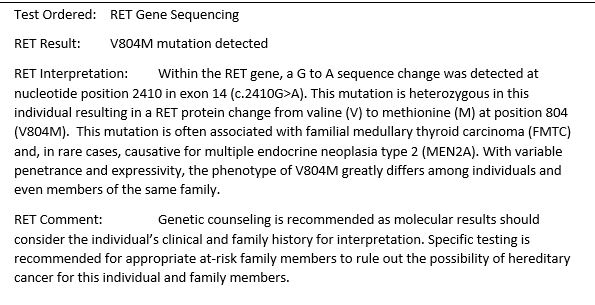 We are going to apply what you have learned to the case study during the next lesson.
9